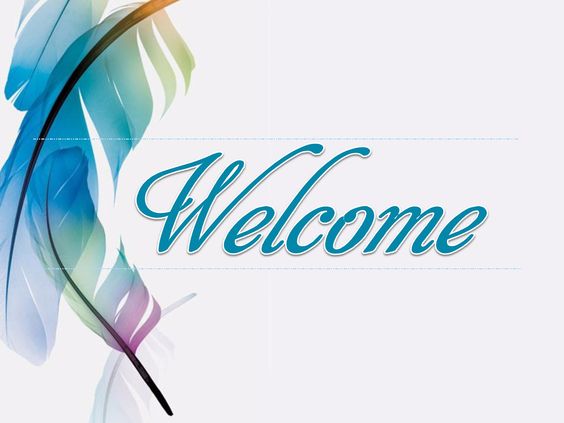 ĐỌC KẾT NỐI CHỦ ĐIỂM ĐẤT NƯỚC
KHỞI ĐỘNG
TRÒ CHƠI Ô SỐ KÌ DIỆU
Câu hỏi: Em hãy kể tên những tác phẩm viết về chủ đề Đất nước?
TRÒ CHƠI Ô SỐ KÌ DIỆU
3
Nam quốc sơn hà - Lí Thường Kiệt
5
Hịch Tướng sĩ – Trần Quốc Tuấn
1
Việt Nam quê hương ta – Nguyễn Đình Thi
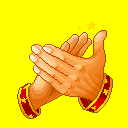 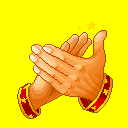 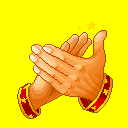 Đất Nước đứng lên – Nguyên Ngọc
Đất nước Tôi – Tạ Hữu Yên
2
4
6
Người mẹ cầm súng – Nguyễn Thi
.....
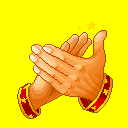 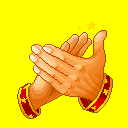 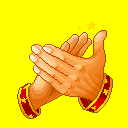 HÌNH THÀNH KIẾN THỨC
HĐ1: Đọc văn bản
- GV yêu cầu HS đọc thông tin trong SGK, nêu nguồn dẫn của VB Đất nước.
Bài thơ Đất nước là một thi phẩm tiêu biểu nhất trong sự nghiệp thơ ca của Nguyễn Đình Thi, in trong tập Tia nắng, NXB Hà Nội
HĐ2: Khám phá văn bản
- GV yêu cầu HS đọc thầm VB sau đó thảo luận theo cặp (2 bạn cùng bàn) để trả lời các câu hỏi trong SGK. (thời gian 15 phút)
- Không gian của “những ngày thu đã xa” được tái hiện qua hình ảnh: sáng mát trong, hương cốm mới, những phố dài xao xác hơi may, người ra đi đầu không ngoảnh lại, thềm nắng lá rơi đầy,…
Câu 1
- Hình ảnh mùa thu nay khác mùa thu xưa ở: Cảnh sắc thiên nhiên trong trẻo, tươi sáng (trời thu thay mới, trong biếc,…); không gian rộng mở, đầy sức sống (núi đồi, gió thổi rừng tre phấp phới,…); tràn ngập âm thanh vui tươi (nói cười thiết tha).
- Tâm thế của chủ thể trữ tình: đứng giữa núi đồi của chiến khu Việt Bắc với tâm trạng vui tươi, phấn chấn, đầy tin tưởng vào nền độc lập của dân tộc.
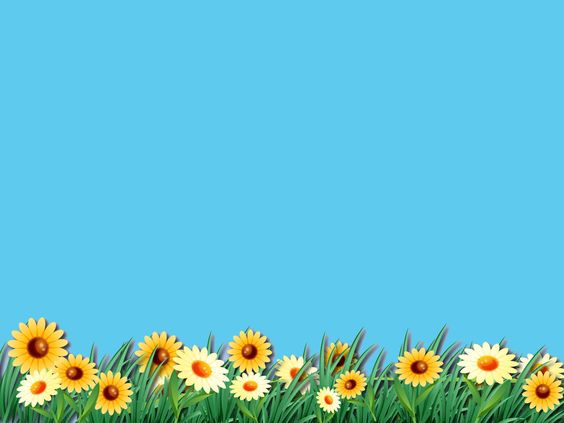 Câu 2
- Biện pháp tu từ được sử dụng trong đoạn thơ là phép điệp.
    + Điệp từ (đây, là, của, chúng ta).
    + Điệp ngữ (của chúng ta); 
    + Điệp cấu trúc (Trời xanh đây /Núi rừng đây / Những cánh đồng…/ Những ngả đường…./Những dòng sông….).
- Hiệu quả biểu đạt của phép điệp: Góp phần tạo nên nhịp thơ dồn dập, giọng điệu hào hùng nhằm khẳng định ý thức chủ quyền về lãnh thổ, niềm tự hào về cảnh quan thiên nhiên tươi đẹp, trù phú của đất nước.
Câu 3
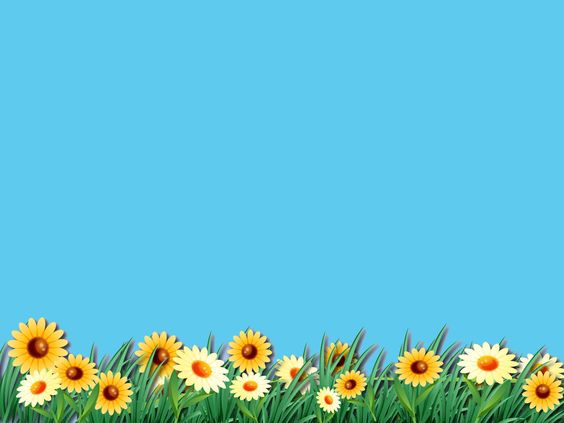 - Tiếng vọng của “những buổi ngày xưa” nhằm gửi gắm cho chúng ta thông điệp: Thế hệ trẻ cần giữ gìn và phát huy truyền thống anh hùng, bất khuất của cha ông để bảo vệ độc lập dân tộc.
Câu 4
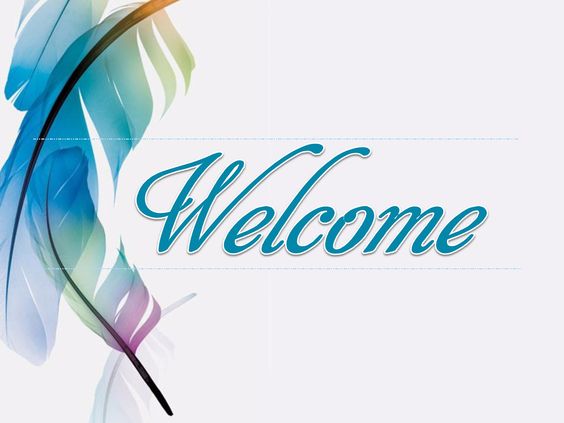 ĐỌC MỞ RỘNG THEO THỂ LOẠI TÔI CÓ MỘT GIẤC MƠ
HS thực hiện nhiệm vụ (thời gian 15 phút)
Câu 1. Văn bản được viết ra nhằm mục đích gì?  Quan điểm của Mac-tin- Lu- thơ Kinh là gì?
Câu 2. Xác định các luận điểm, lý lẽ, bằng chứng tác giả nêu trong văn bản và vẽ sơ đồ chỉ ra mối liên hệ giữa các yếu tố ấy.
Câu 3. Có thể thay đổi trật tự các luận điểm trong văn bản trên được không? Từ đó, bạn hãy nhận xét cách sắp xếp luận điểm trong văn bản.
Câu 4. Bạn hãy tìm hiểu thêm về “giấc mơ của nước Mỹ”. Từ đó, hãy lý giải nguyên nhân tác giả chọn “Tôi có một giấc mơ” làm ý tưởng chủ đạo xuyên suốt văn bản.
Câu 5. Bạn hãy xác định và phân tích vai trò của mộ số yếu tố biểu cảm được dùng trong văn bản.
ĐỌC MỞ RỘNG THEO THỂ LOẠI TÔI CÓ MỘT GIẤC MƠ
– Văn bản khẳng định quyền bình đẳng của người da đen và kêu gọi sự đấu tranh giành quyền bình đẳng.
– Quan điểm của Mác-tin Lu-thơ Kinh là người da đen được đối xử bình đẳng với người da trắng, như trong Tuyên ngôn Độc lập Mỹ: “tất cả mọi người sinh ra đều có quyền bình đẳng”.
Câu 1
Câu 2
1. Cần lên tiếng về thảm trạng người da đen bị đối xử bất công.
- Người da đen vẫn bị thít chặt trong gông cùm ... nghèo đói giữa đại dương bao la của sự phồn thịnh vật chất và ....là kẻ lưu vong ngay trên quê hương mình.
- Một trăm năm trước, Lin-cơn đã kí bản Tuyên ngôn Giải phóng nô lệ.
 - Nhưng một trăm năm sau người da đen vẫn chưa được tự do.
– Không được để cho cuộc phản kháng đầy sáng tạo sa vào bạo loạn.
– Tinh thần chiến đấu quật cường mới vừa trào sôi trong cộng đồng người da đen ...
2. Trong quá trình chiến đấu giành lại địa vị xứng đáng của mình, những người đấu tranh không được phép hành động sai lầm.
- Có rất nhiều người da trắng đã nhận ra vận mệnh của họ gắn liền với vận mệnh của người da đen, rằng tự do của họ không thể tách rời với tự so của người da đen.
– Người da đen vẫn còn là những nạn nhân câm lặng của vấn nạn bạo lực từ cảnh sát.
 – Con cái người da đen bị tước đoạt nhân phẩm và lòng tự trọng bởi những tấm biển đề “Chỉ dành cho người da trắng”.
– Người da đen ở Mi-xi-xi-pi không có quyền bầu cử, người da đen ở Niu Oóc tin rằng đi bầu cũng chẳng để làm gì.
- Giấc mơ bắt nguồn sâu thẳm trừ trong giấc mơ của nước Mỹ (niềm tin rằng nước Mỹ luôn tạo cơ hội bình đẳng cho tất cả mọi người, bất kể xuất thân, hoàn cảnh, địa vị xã hội,…
3. Chỉ khi người da đen được đỗi xử bình đẳng thì cuộc đấu tranh mới dừng lại.
ĐỌC MỞ RỘNG THEO THỂ LOẠI TÔI CÓ MỘT GIẤC MƠ
- Không thể thay đổi trật tự các luận điểm trong văn bản trên. Vì các luận điểm được trình bày theo thứ tự ,mang tính liên kết cao.
Câu 3
- Giấc mơ Mỹ là một đặc tính quốc gia của Hoa Kỳ, tập hợp các lý tưởng dân chủ, quyền tự do, cơ hội và bình đẳng. Chính điều này đã cho thấy người da đen cũng được bình đẳng như người da trắng.
- Nhưng thực tế, văn bản Tôi có một giấc mơ ra đời, người da đen chưa có được sự bình đẳng đó. Tác giả đã dựa vào giấc mơ Mỹ để lấy tên cho bài nói của mình.
Câu 4
Một số yếu tố biểu cảm (hình ảnh, câu văn có sức truyền cảm)
+ “Cuộc đấu tranh ...nền tảng cao quý của nhân phẩm và kỉ cương”.
+ “Chúng ta sẽ không bao giờ ... ven xa lộ hay khách sạn trong thành phố”.
+ “Tôi mơ rằng ... Chúng bằng màu da, mà phán xét bằng nhân cách của chúng”.
Câu 5
Nội dung
– Văn bản viết ra nhằm mục đích khẳng định quyền bình đẳng của người da đen. Đây là lời kêu gọi sự đấu tranh giành quyền bình đẳng cho người da đen.
Nghệ thuật
– Sử dụng những hình ảnh, câu văn có sức truyền cảm
– Lập luận chặt chẽ, thuyết phục
LUYỆN TẬP
- Thảo luận: so sánh điểm giống và khác nhau giữa tác phẩm Đất nước và các tác phẩm mà em đã chia sẻ ngay từ đầu về chủ đề đất nước.
- Bối cảnh lịch sử cụ thể
- Hình thức văn bản, cách lựa chọn ngôn ngữ diễn đạt, hình ảnh, biện pháp nghệ thuật,...
- Tính cá thể trong từng văn bản
- Chủ đề lớn về tình yêu quê hương đất nước
- Có không gian, thời gian, bối cảnh lịch sử, ...
- Sử dụng các biện pháp tu từ, hình ảnh,...
- Có nhân vật trữ tình, cốt truyện,...
VẬN DỤNG
Viết một đoạn văn nêu cảm nhận về VB Đất nước?
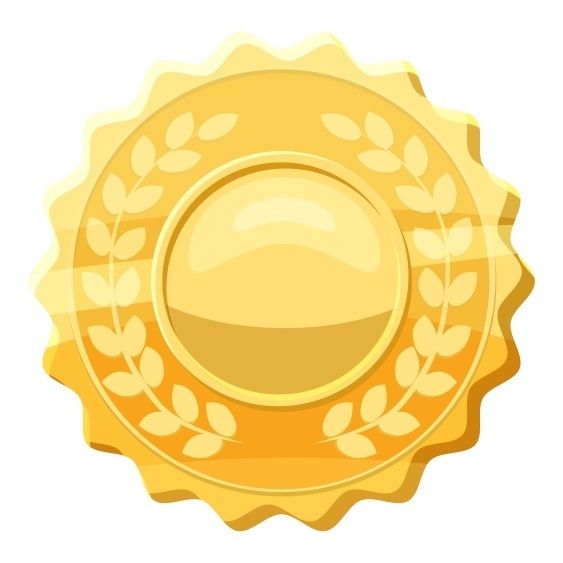 HOÀN THÀNH TỐT
T
TỰ 
ĐÁNH GIÁ
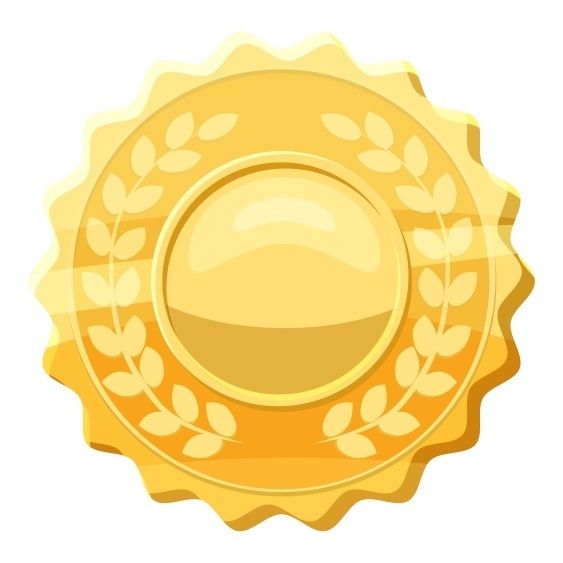 H
HOÀN THÀNH
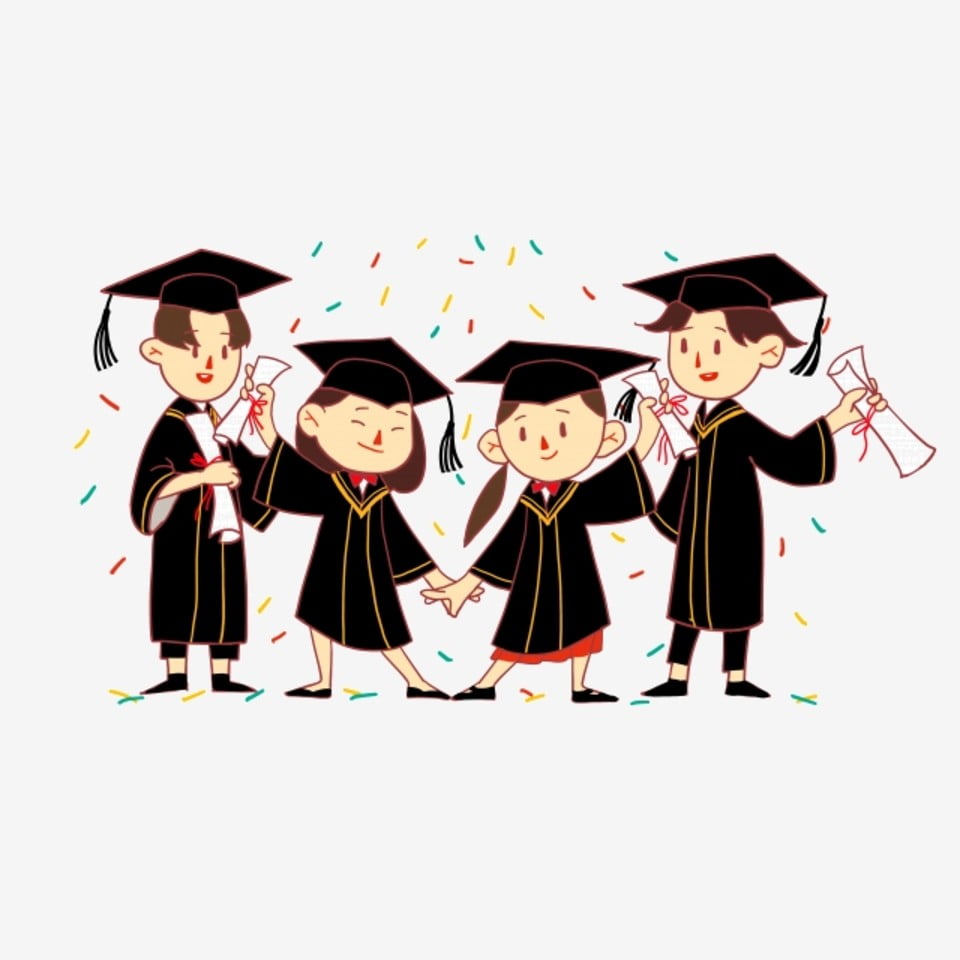 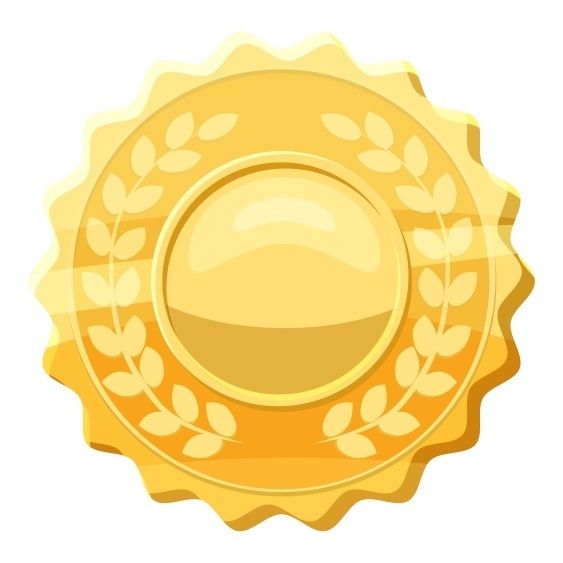 CHƯA 
HOÀN THÀNH
C